Application of piezoelectric phenomena in exploration
Speaker: Wan Ru Liao
1
Outline
Principle-What is Piezoelectricity?

Application-How to use?

Conclusions-What is different?
2
What is Piezoelectricity?
Piezoelectricity is the mechanical energy exchange for electrical energy.


Piezoelectric materials are 
    natural and artificial, like 
    quartz and PVDF.
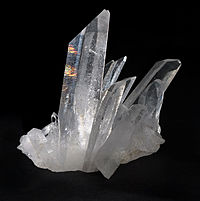 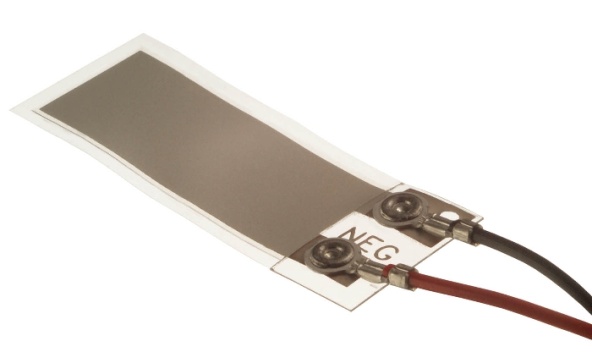 3
Equation
P：Electric susceptibility(C/m2)
d：Piezoelectric constant(C/N)
σ：Stress (N/m2)
P = dσ
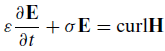 4
Ore-quartz zone in Yakutia, Russia
Arrary figure shows an observation scheme for ground surveys using the piezoelectric method.

The conventional piezoelectric measurements are performed using electrodes.

There is gold-bearing quartz depositat.
5
Piezoelectric measurement array
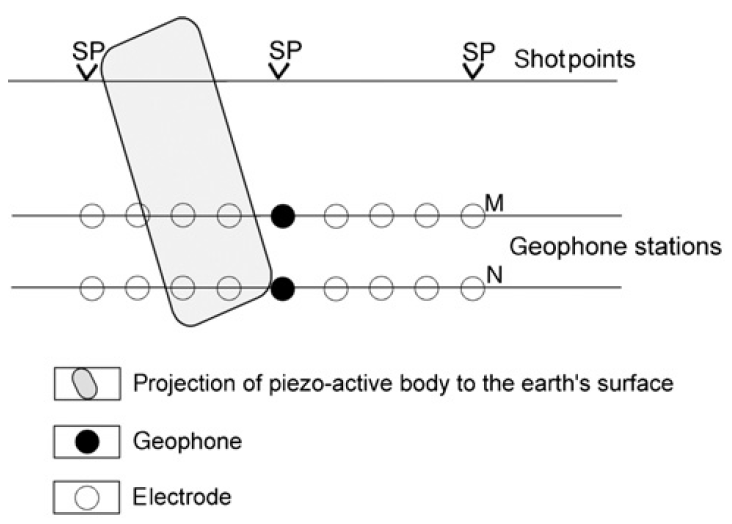 6
Piezoelectric measurements
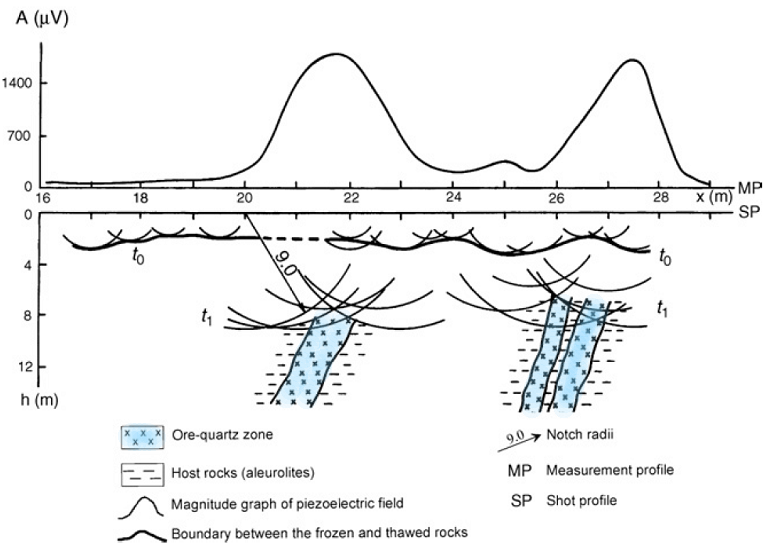 7
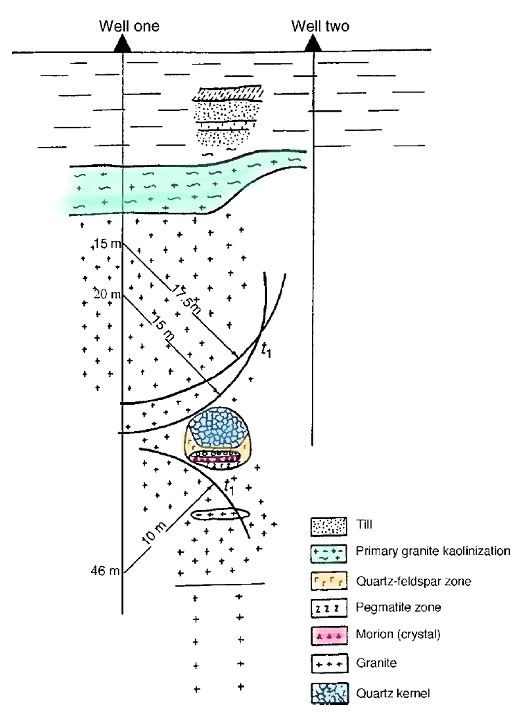 Crystal-bearing pegmatites in northern Ukraine
The piezoelectric method was applied to localize and delineate blind pegmatite bodies occurring in granites.
8
Muscovite deposits in Russia
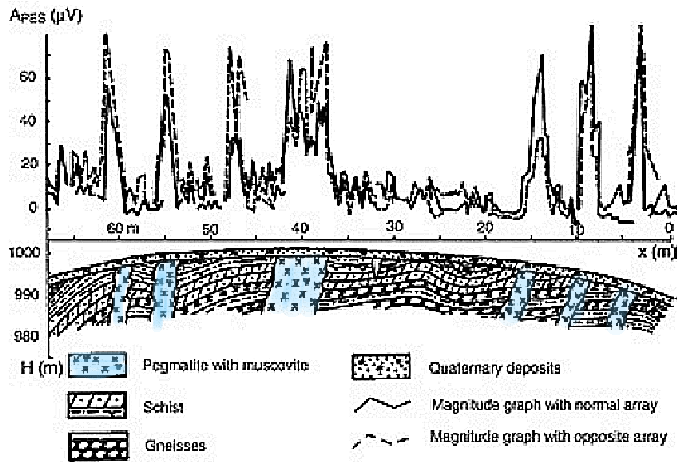 9
Gold-bearing mine in Israel
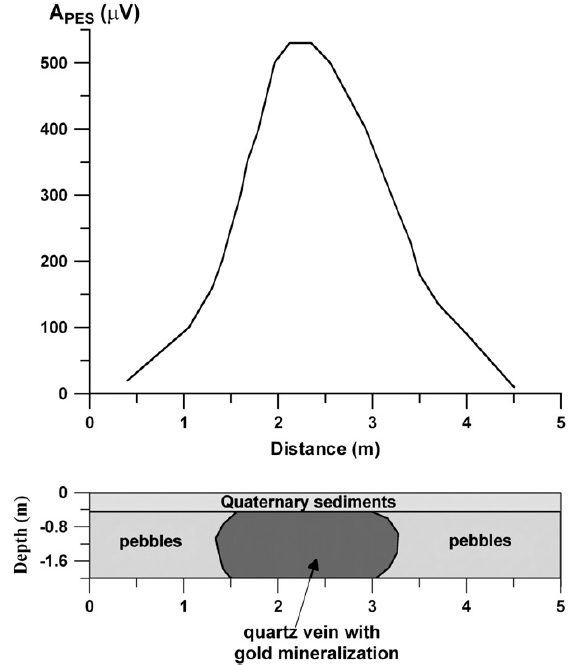 10
Conclusions
11
Reference
Neishtadt, N. M., Eppelbaum, L. V., & Levitski, A. G. (2006). Application of piezoelectric and seismoelectrokinetic phenomena in exploration geophysics: Review of Russian and Israeli experiences. Geophysics, 71(2), B41-B53.
Eppelbaum, L. V., Khesin, B. E., & Itkis, S. E. (2010). Archaeological geophysics in arid environments: Examples from Israel. Journal of Arid Environments, 74(7), 849-860.
12
Thank you for your listening.
13